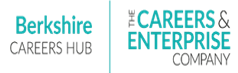 Future of Jobs Report 2025
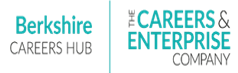 Executive Summary
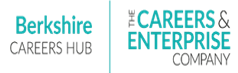 Key Macrotrends Shaping the Future
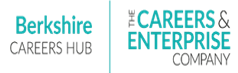 Jobs Outlook
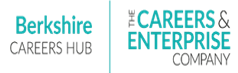 Skills Outlook
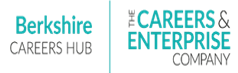 Workforce Strategies
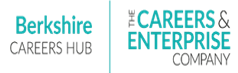 Regional & Industry Insights
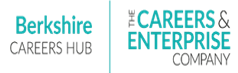 The Human-Machine Frontier
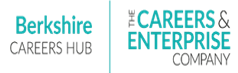 Conclusion & Call to Action